A Battle of Volume at Competition University
Hannah Halsey
Molly Hodgkins 
Josh Rosa
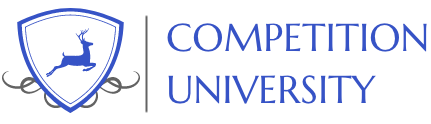 Public doctoral/research university in New England
22,000 students
Mascots: Danny Deer and Dosie Doe
Robust hierarchical organization
Background/Intro
Does for Life held a pro-life event with Family Planning Clinic as speakers
In quad beside residence halls
Sound system used
Women’s Resource Center protest with megaphones
Currently no formal designation of forum areas
No event registration process
Committee formed to recommend new policies
[Speaker Notes: Last evening, Competition University experienced an incident involving a violent clash between several groups of stakeholders that has left students feeling scared and angry. Luna Lupin, a female-identifying student, serves as President of the student organization Does for Life, which is composed of women that identify with a diverse pool of identities and backgrounds, but all believe in pro-life ideals. Does for Life is formally recognized by the University and receives funding via student activity fees from the Student Programming Office on campus. Last night, Does for Life invited the local Family Planning Clinic to speak about abstinence-only education and pro-life beliefs on campus. Does for Life did not publicly advertise this event nor informed the Student Programming Office about their intention to invite the Family Planning Clinic to campus, which is not currently required under the event planning guidelines at the University. The Family Planning Clinic arrived around 6PM on campus, and set up in an outdoor quad area that is surrounded by several large residence halls. The Family Planning Clinic set up a large Fender sound system and microphone, which reached volume levels that were able to be heard within the residence halls surrounding the quad. 
  Hermione Potter, President of the Women’s Resource Center, an officially-recognized and funded student organization that provides material resources, a lending library, and sponsors femme-positive events on campus, was walking back to her dorm around 9:00PM when she encountered the Family Planning Clinic representatives speaking into the microphone about the potential medical complications of abortion. Hermione ran back to the Women’s Resource Center office and announced to the students still sitting in the space that the Family Planning Clinic was speaking in the quad. The students in the Women’s Resource Center quickly mobilized and rushed out the door behind Hermione, who grabbed a megaphone from the office and dashed back to the quad. As the representatives from the Women’s Resource Center continued to speak into the microphone, Hermione turned her megaphone to the highest volume level and started chanting that the Family Planning Clinic was spreading false information. This caused the Family Planning Clinic to turn the volume of their sound system to the maximum level, which resulted in a “volume battle” and caused several students to leave their nearby residence halls and express their concerns of trying to do homework or get ready for bed. Members of Does for Life and members of the Women’s Resource Center then began to move towards each other and started screaming in the faces of one another, and soon, the whole crowd on the quad had devolved into angry shouting and shoving. Campus Police were dispatched to the scene via a student resident phone call and were thankfully able to de-escalate the incident without arrests or injuries.]
Decision Issues
How can we, as the committee, create effective guidelines for event planning at Competition University that simultaneously protect stakeholders’ safety while preserving their right to free speech?
How can we, as the committee, disseminate the new guidelines for event hosting on campus to stakeholders in an accessible way?
[Speaker Notes: As a newly-formed committee charged with determining how to prevent unchecked conflict between students and community members when a controversial speaker(s) arrives at Competition University, there are both short-term and long-term decision issues to consider. In the short-term, the committee must deliberate and decide upon new guidelines for planning and hosting events on campus. How can we, as the committee, create effective guidelines for event planning at Competition University that simultaneously protect stakeholders’ safety while preserving their right to free speech? In the long-term, all stakeholders need to be properly informed of the new guidelines so they can accurately follow and/or enforce them. How can we, as the committee, disseminate the new guidelines for event hosting on campus to stakeholders in an accessible way?]
Essential Facts
Event took place in a quad that is currently considered an open forum
Does for Life did not book the quad space ahead of time
The Family Planning Clinic brought a large sound system with them and turned it up to full volume
Hermione Potter had a megaphone with her and turned it to up to full volume
Both Does for Life and the Women’s Resource Center are officially-recognized student groups and receive University funding
[Speaker Notes: The committee has many essential facts to consider when faced with the aforementioned decision issues. Firstly, the event held sponsored by Does for Life took place in an outdoor quad in a residential area of campus, which is currently considered to be an open, public forum. This is relevant to the committee when considering how to regulate which physical areas of campus are open to be booked for events and/or the expression of free speech. Another essential fact is that, in this particular incident, Does for Life did not not book the quad space ahead of time, which suggests that the committee must consider implementing a record-keeping system that allows campus officials to be aware of upcoming events on-campus. Additionally, the Family Planning Clinic brought a large, powerful sound system with them to broadcast their information, which was what sparked Hermione Potter and the other students in the Women’s Resource Center to respond using megaphones, leading to a volume battle situation. The committee will need to consider this fact as they determine what types of sound-producing devices are allowed to be used at Competition University, particularly in what spaces and at what hours of the day. Finally, it is crucial to contemplate that both Does for Life and the Women’s Resource Center receive funding via mandatory student activity fees that are dispersed by the University’s Student Programming Office, which means they will need to abide by the guidelines the committee puts forward in order to continue to receive funding. This suggests that we, as the committee, will need to carefully plan how they will disseminate the new event planning guidelines to student groups and other stakeholders, in order to make sure they are as accessible as possible.]
Key Stakeholders
Principle Decision Makers (PDMs)
The committee
Dean of Students Ronald Granger
VP of Student Affairs Albus Longbottom
Stakeholders
Luna Lupin
Hermione Potter
Minerva Lockhart
Officially recognized and funded student groups
Anyone who plans to exercise their free speech rights on Competition’s campus
Mission Statement of Competition University
Competition University is dedicated to the pursuit of knowledge and discovery. Our Does and Deer celebrate diversity in all forms and understand that interactions with new ideas and practices are a necessary element of growth of knowledge. The Competition community welcomes members from diverse backgrounds, identities, and experiences and celebrates and supports all members of the community. It is our mission to provide the highest quality education and to prepare our students to be active, engaged global-citizens.
Creating a University
Griffin & Hurtado (2011): Institutional variety in American higher education. 
Hirt & Robbins (2016): The importance of institutional mission. 
Kaplin & Lee (2014)
[Speaker Notes: In the originally presented scenario, we are given small hints to establish the type of institution that the case takes place at: having a Dean of Student Life reporting to the Vice President of Student Affairs (VPSA), and reference to protecting students’ free speech. According to Hirt and Robbins (2016) and Griffin and Hurtado (2011), research and doctoral granting universities are often the largest institutions (average enrollments over 20,000) and have complex systems. In the original case, having the Dean of Student Life reporting to the VPSA indicates that the institution has a robust hierarchy with a large enough student body to necessitate specialized deans within the Division of Student Affairs. For these reasons, we designated the institution as a research university with 22,000 students. Hirt and Robbins (2016) explain that a notable characteristic of research universities is that their missions highlight the importance of research and the pursuit of new knowledge. On a related note, Komives, Lucas, and McMahon (2013) discuss the importance of having followers participate and think critically in order for them to be effective followers. If, in this scenario, Competition University is the leader and the students are followers, then encouraging students to be engaged with new ideas in open forums allows them to be effective followers of the University mission while pursuing new knowledge. The other important piece of establishing our institution was choosing whether it was public or private. In the original case, we are told that there is concern for preserving students’ right to free speech. Kaplin and Lee (2014) state that public institutions have a stronger adherence to the United States Constitution as actors of the State. That is why we made our institution public. The same literature also informed our solutions.]
Legal Literature (Kaplin & Lee, 2014)
Three forum properties
Traditional forum
Designated public forum
Nonpublic forum
Reasonable, viewpoint neutral restrictions
[Speaker Notes: Even though the Constitution protects free speech, it is not an absolute protection. There are three types of forum properties: traditional public forums, which are typically open to everyone for every topic; designated public forums, which may be open or limited to specific topics or class of speakers, each intentionally created by the governing body; and nonpublic forums, which are open “on a selective basis for individual speakers” (Kaplin and Lee, 2014, pp. 606-607). Each of those forum types may have reasonable, viewpoint neutral restrictions on time, place, or manner (Kaplin and Lee, 2014). Competition University could re-classify each space to appropriate forum types while respecting students’ free speech.]
Komives, Lucas, and McMahon (2013)
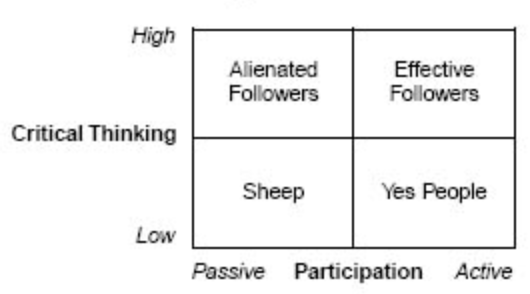 Solutions
Our committee has created a selection of potential solutions to address the following: 
Short Term: Create effective guidelines for event planning that simultaneously protect stakeholders’ safety while preserving their right to free speech
Long Term: find a way to most effectively disseminate those guidelines.
Short Term Solutions
Alternative Solution
Create guidelines that prevent student organizations from hosting any type of program or event on campus without proposing a ten minute presentation on what the event will be, why it is beneficial to the student body, and how they plan to make it safe and respectful for all populations.
Advantages

Eliminate the chance of violent outbreaks at events on campus by requiring administration approval beforehand 

Disadvantages

Requires an enormous amount of administrators’ time
Could restricts students’ ability to express creative ideas and diverse perspectives on campus
[Speaker Notes: As the committee, we consider rectifying the situation and avoiding future events such as the recent incident by creating guidelines that require students to go through a strict proposal process when they want to have an event on campus. Through this proposal process, every student group that wants to host an event on campus would have to come up with a 10 minute presentation on why their event would be beneficial to the student body. They would also need to present on what steps they planned on taking to make the event inclusive, safe, and respectful towards all populations on campus. An advantage of this type of process would be the likely elimination of violent outbreaks at events on campus by prohibiting programs the administration believes may be too controversial. However, this could have a chilling effect on several organizations’ abilities to think creatively and share diverse perspectives, as well as take an enormous amount of daily working time away from administrators and staff who would need to listen to numerous program proposals.]
References
Griffin, K. A. & Hurtado, S. (2011). Institutional variety in American higher education. In J. H. Schuh, S. R. Jones, S. R. Harper, & Associates. (Eds.), Student Services: A Handbook for the Profession (24-42). San Francisco, CA: Jossey-Bass.

Haskell, J. E., Cyr, L. F., & McPhail, G. (2017). Facilitation skills - Level 1. Orono, ME: University of Maine.

Hirt, J. B. & Robbins C. K. (2016). The importance of institutional mission. In G. S. McClellan, J. Stringer, & Associates (Eds.), The Handbook of Student Affairs Administration (25-47). San Francisco, CA: Jossey-Bass.

Kaplin, W. and Lee, B.A. (2014). The law of higher education (5th ed.), San Francisco: Jossey Bass (A Wiley Imprint). 

Komives, S. R., Lucas, N., & McMahon, T. (2013). Exploring leadership (3rd ed.). San Francisco, CA: Jossey-Bass.

Lenhart, A., Purcell, L., Smith, A., & Zickuhr, K. (2010). Social media and young adults. Pew Internet and American Life Project. Retrieved from http://www.pewinternet.org/Reports/2010/Social-Media-and-Young-Adults.aspx
[Speaker Notes: Griffin, K. A. & Hurtado, S. (2011). Institutional variety in American higher education. In J. H. Schuh, S. R. Jones, S. R. Harper, & Associates. (Eds.), Student Services: A Handbook for the Profession (24-42). San Francisco, CA: Jossey-Bass.
Haskell, J. E., Cyr, L. F., & McPhail, G. (2017). Facilitation skills - Level 1. Orono, ME: University of Maine.
Hirt, J. B. & Robbins C. K. (2016). The importance of institutional mission. In G. S. McClellan, J. Stringer, & Associates (Eds.), The Handbook of Student Affairs Administration (25-47). San Francisco, CA: Josey-Bass.
Kaplin, W. and Lee, B.A. (2014). The law of higher education (5th ed.), San Francisco: Jossey Bass (A Wiley Imprint). 
Komives, S. R., Lucas, N., & McMahon, T. (2013). Exploring leadership (3rd ed.). San Francisco, CA: Jossey-Bass.
Lenhart, A., Purcell, L., Smith, A., & Zickuhr, K. (2010). Social media and young adults. Pew Internet and American Life Project. Retrieved from http://www.pewinternet.org/Reports/2010/Social-Media-and-Young-Adults.aspx]
Short Term Solutions
Respectful and Reasonable Guidelines 
Create new guidelines for students to follow:
Campus area-specific forum designation 
Limits on amplifications during events and programs 
Registration process prior to events and programs where students must book a space ahead of time
Advantages
Students can exercise their right to host creative events on campus and have their responsibilities and restrictions clearly stated. 
Disadvantages
Deciding the most effective way to get the new guidelines distributed to student organizations
[Speaker Notes: Keeping in mind our knowledge on facilitation skills, we recognize that creating guidelines will take time, so we make sure to have a working contract among the committee and remain open to ideas (Haskell, Cyr, & McPhail, 2007). As a committee, we decide on three final new guidelines. The first requires specific designation of areas on campus that are considered public, limited public, or private forums, in an attempt to moderate event audiences. Additionally, our committee creates specific limitations on sound amplification during events, including regulations regarding the time of day and areas in which amplification is allowed. Finally, there will be a formally enforced registration process for hosting events prior to the event date, in which students will have to book a space in advance. With this solution, students will be able to exercise their right to host creative events on campus and exchange new ideas and perspectives, as well as have their rights and responsibilities made clear to them. However, we worry about the long-term effects of these changes in regards to how we will effectively make students aware of these new guidelines in an accessible way.]
Long Term Solutions
Advantages
Address a large amount of people quickly
Place a high importance on student involvement 
Disadvantages
Incoming first years and transfers may not be familiar with campus; existing members of organizations may be your target audience.
Alternative Solution
Create an optional session at New Student Orientation for students to attend that would address the new guidelines regarding restrictions on forums and events on campus.
[Speaker Notes: In thinking about how to reach the largest amount of people possible in a short time, we consider making an optional New Student Orientation session dedicated to explaining these new event guidelines. This way, incoming students would immediately be given access to the rules on programming and events so they could keep them in mind when deciding to join student clubs and organizations. It also would place an emphasis on the importance of student involvement on campus, and could encourage new students to get involved quickly. On the other hand, we recognize that new students may not be the audience we need to target with these new guidelines, and that existing organizations more desperately need to have them readily available so they can incorporate the guidelines into their program planning.]
Long Term Solutions
Virtual Dissemination
You decide that in order to most effectively reach the students, you will send a campus wide email directing them to the campus web page where the put the guidelines reside along with a virtual map of campus they can click on to see which spaces are what type of forum (public, limited public, or private) before scheduling a space for events and programs.
Advantages
Every student has access to a computer via the library’s public computer space along with any personal devices, so you achieve the accessible factor of your long term goal 
Disadvantages: 
It may take some time to come into full effect where all organizations are aware of the new guidelines
[Speaker Notes: Using some facilitation techniques including active listening, brainstorming, and gathering outside information (Haskell et al., 2007), we, as a committee, do some research and realize that university students are very likely to utilize the internet in their everyday lives (Lenhart, Purcell, Smith, & Zickuhr, 2010). We decide on sending an email out to all students to let them know that new programming and event guidelines will be posted on the University’s website, complete with an interactive map that allows for clicking on certain parts of campus and seeing what type of forum it is labeled as (public, limited public, or nonpublic). This way, students will be able to plan their event spaces in advance before registering. While this solution will take a bit of time to go into full effect, our ultimate long term goal is to disseminate the guidelines in a highly accessible way. Every student has access to the internet via the library’s public computers in addition to any personal devices they may have, so we decide having the guidelines and interactive forum map in an online format is ultimately the best option.]